Making EHR Data More Available for Research and Public Health (MedMorph)
Consolidated Use Case WG
March 18, 2021
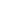 Planning for the MedMorph Use Case Content IGs
Use Case Content IGs
Chronic Hepatitis C Surveillance (Hep C)
Hepatitis C is a Public Health reportable disease
All MedMorph Chronic Hepatitis C Surveillance elements are in the FHIR eICR IG
FHIR eICR IG will be used for MedMorph Chronic Hepatitis C Surveillance
Cancer Reporting
MedMorph Cancer Reporting content IG will be created
Model after the eICR where applicable
Health Care Surveys
MedMorph Health Care Survey content IG will be created
Content IG Discussion
Focus of the Content IG 
Specific reporting programs 

Purpose
Implement one or more specific use cases for reporting programs leveraging the Reference Architecture IG 

What should be present in the Content IG ?
What goes in a Content IG? (1/3)
Documentation of the Use Case for the reporting program in detail
Problem Statement
Goals
In Scope, Out of Scope
Pre and Post Conditions
Policy and Non-Technical Considerations
Documentation of the workflow using Knowledge Artifacts
User story workflows / alternate flows / diagrams
[Speaker Notes: Documentation of the workflow using Knowledge Artifacts
One or More Knowledge Artifacts
PlanDefinition
Named Events for Triggers
Tasks/Actions to be executed along with timing constraints
Vocabularies to be used 
Logic (CQL/FhirPath) to be used
Inputs required
Resources/Profiles
Outputs produced
Resources/Profiles]
What goes in a Content IG? (2/3)
Data Requirements
List of data elements
Whether each element is required or optional (MustSupport)
Cardinality (how many instances of the data element are allowed)
Vocabulary (code system(s) and value set(s)) to be used
Workflow specific to the use case (e.g., what situations should trigger a cancer report to be sent)
Minimum necessary data for program requirements
Pointer to Trigger values (e.g., reportability list of ICD-10-CM diagnosis codes that indicate cancer)
[Speaker Notes: Trigger values (e.g., reportability list of ICD-10-CM diagnosis codes that indicate cancer)]
What goes in a Content IG? (3/3)
Mappings of data elements to FHIR Resources and profiles of other IGs 
Profiles to be reused from US Core, US Public Health Library, eCR FHIR IGs
Profiles to be extended based on US Core, US Public Health Library, eCR FHIR IGs
New Profiles and Extensions
EHR Integration
Submission Requirements
Operational considerations 
advantages or disadvantages to reducing clinician burden
Example scenarios and test harnesses
[Speaker Notes: EHR Integration
Subscription topics and Notifications
Payload definitions
Notification mechanisms
Queries to be used to get data out of EHRs
Security Mechanisms to integrate with EHRs
Submission Requirements
Authorities / Policies to be in place 
Routing via Intermediaries 
Handling Exceptions]
MedMorph Cancer Reporting IG Progress
Internal team is currently:
Identifying the list of Data Elements (80-90% complete)
Defining Data Elements
Assigning MustSupport and Cardinality
Mapping to FHIR and US Core
Mapping to mCode 
To Do:
Finalize Value Sets
Identify Actions, Trigger Points, and Trigger Value Sets
Map Use Case Workflows to RA Capabilities
??
MedMorph Health Care Survey IG Progress
Internal team has:
Identified the list of Data Elements
Mapped to US Core
Mapped to USCDI V1
Identified Mandatory elements
Assigned MustSupport
Identified Value Sets (will use US Core)
To Do:
Assign Cardinality
Identify Actions, Trigger Points, and Trigger Value Sets
Map Use Case Workflows to RA Capabilities
Map to USCDI v2??
Leverage eICR
We should align and use eICR as a model for pieces of the MedMorph Content IGs when applicable
Next Steps
Next Steps
Next Meeting: 
Thursday, March 20th
Focus of Next Meeting: 
Content IGs
MedMorph’s USCDI Comments
Contacts
CDC Team
Maria Michaels: ktx2@cdc.gov 
Wendy Blumenthal: wfb6@cdc.gov
Arun Srinivasan: fos2@cdc.gov
Syed Sameemuddin: puv5@cdc.gov
Abigail Viall: bzv3@cdc.gov
Aaron Harris: ieo9@cdc.gov
Shaoman Yin: wso3@cdc.gov
Brian Gugerty: vaz6@cdc.gov
Cynthia Bush: pdz1@cdc.gov
Laura Conn: lbk1@cdc.gov
TEP Co-Chairs
John Loonsk: john.loonsk@jhu.edu
Bill Lober: lober@uw.edu
Use Case Development
Becky Angeles: becky.angeles@carradora.com  
Jamie Parker: jamie.parker@carradora.com 
Kishore Bashyam: kishore.bashyam@drajer.com
Mike Flanigan: mike.flanigan@carradora.com
Technical SME
Brett Marquard: brett@waveoneassociates.com
Technical Lead
Nagesh “Dragon” Bashyam: nagesh.bashyam@drajer.com
Resources/Useful Links
Use Cases:
Use Case Work Group: https://carradora.atlassian.net/wiki/spaces/MedMorph/pages/381780019/Use+Case+Work+Groups
Hep C: https://carradora.atlassian.net/wiki/spaces/MedMorph/pages/694452251/Hepatitis+C+Use+Case+-+DRAFT
Health Care Surveys: https://carradora.atlassian.net/wiki/spaces/MedMorph/pages/692060180/Health+Care+Survey+Use+Case+-+DRAFT
Cancer: https://carradora.atlassian.net/wiki/spaces/MedMorph/pages/699990019/Cancer+Use+Case+-+DRAFT
Reference Architecture: https://carradora.atlassian.net/wiki/spaces/MedMorph/pages/545914881/Reference+Architecture+Document